Комплексные проектно-изыскательские работы по подготовке технической части обоснования инвестиций и разработке проекта планировки и межевания территории по объекту "Соединительная автомобильная дорога от М-4 "Дон" до аэропорта "Домодедово".
Ситуационный план
Исходно-разрешительная документация
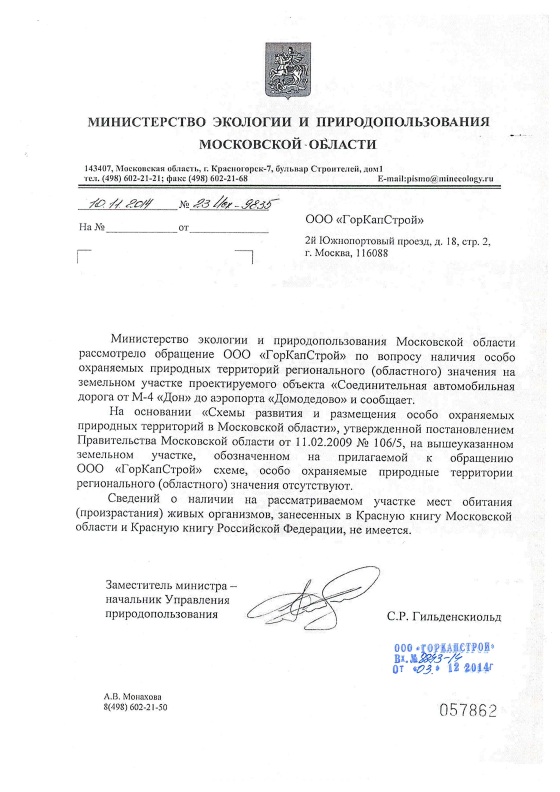 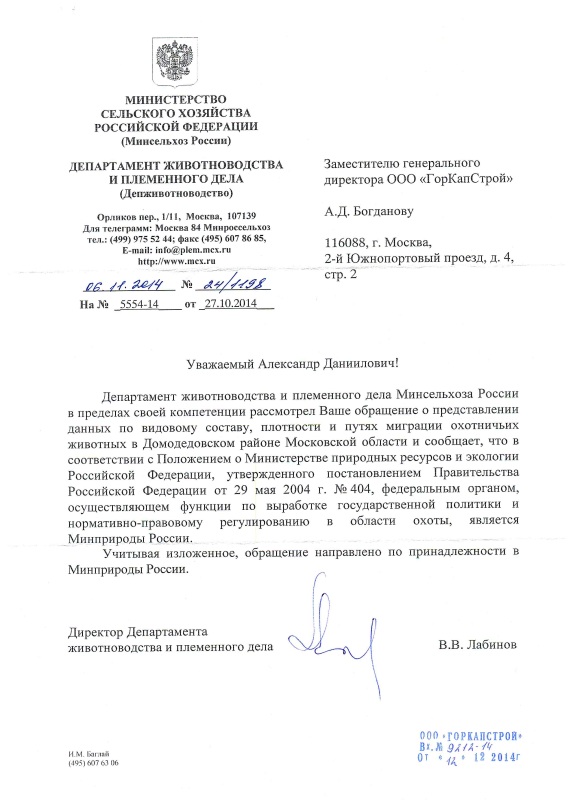 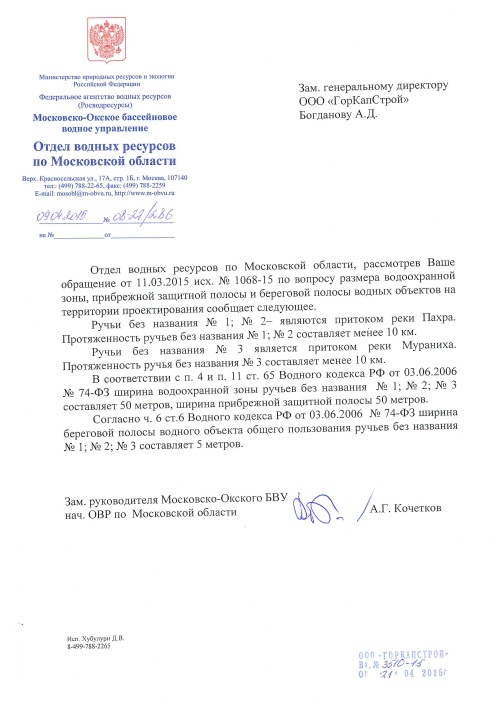 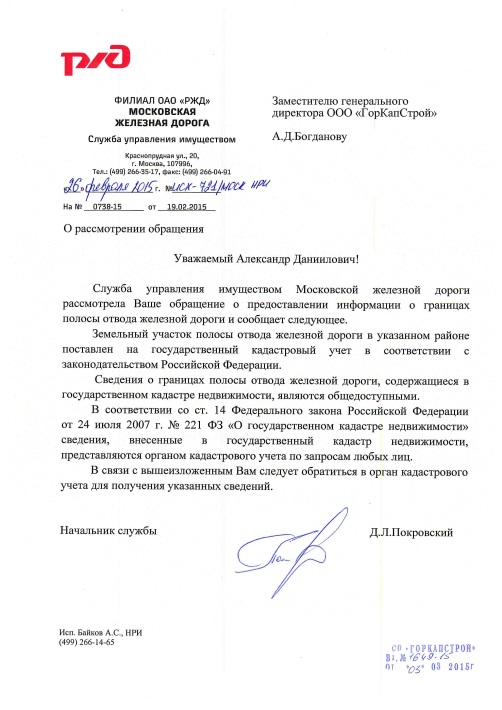 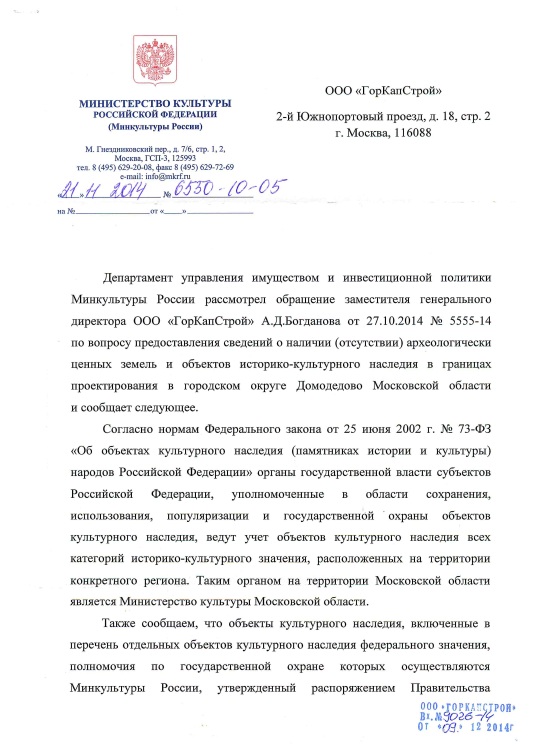 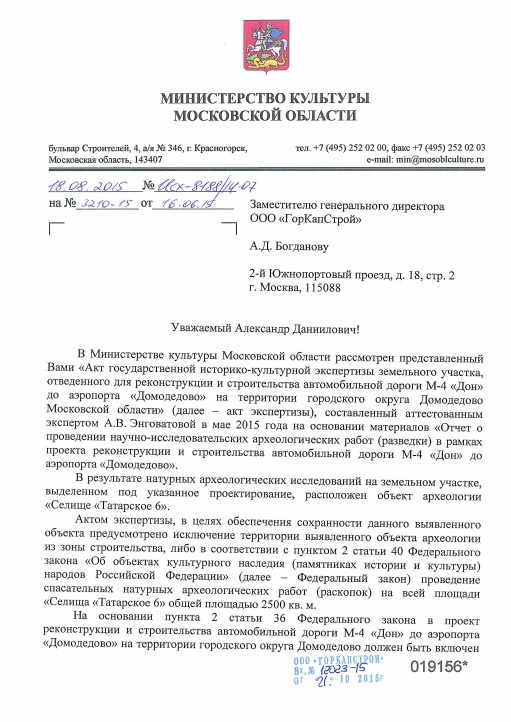 Комплексные инженерные изыскания
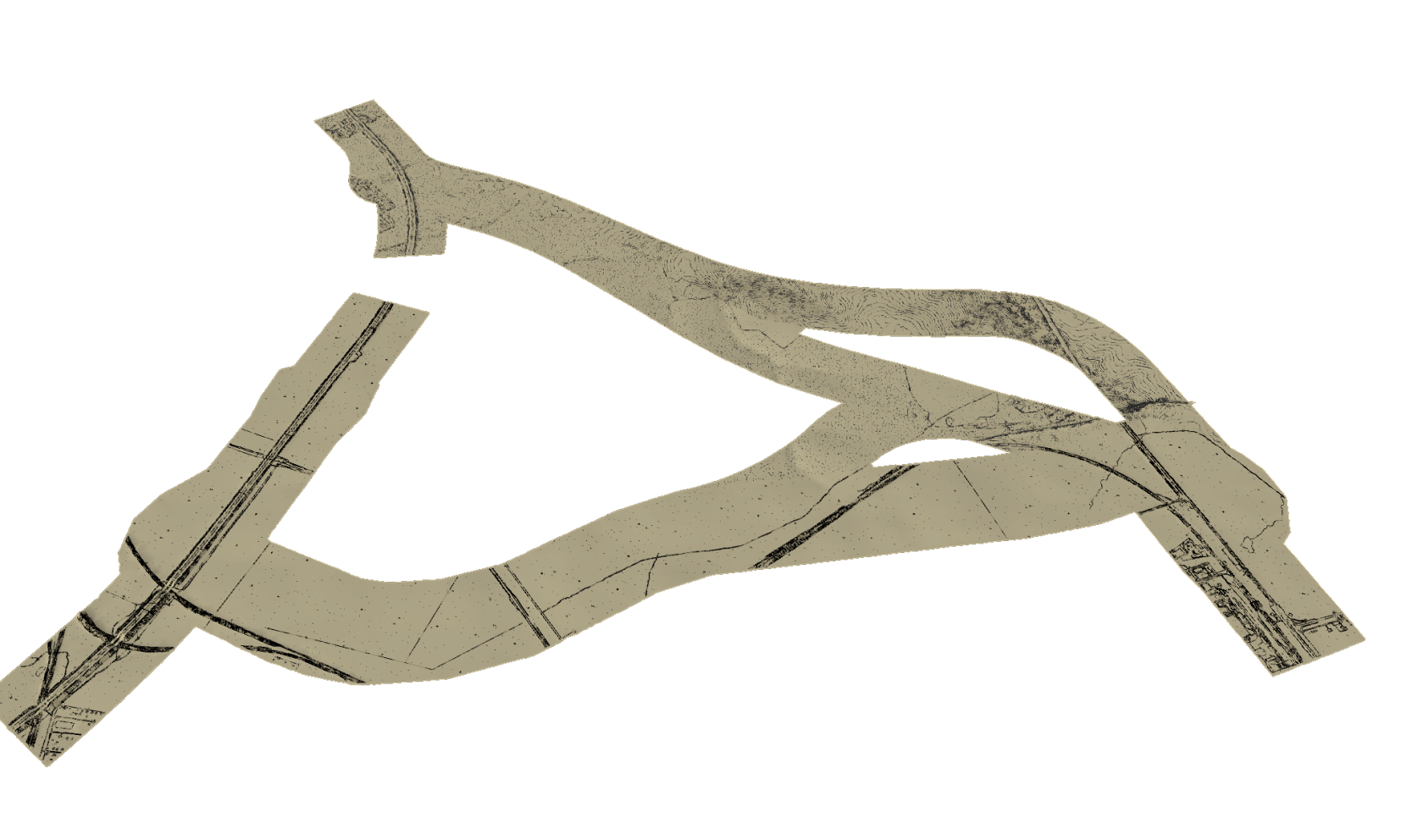 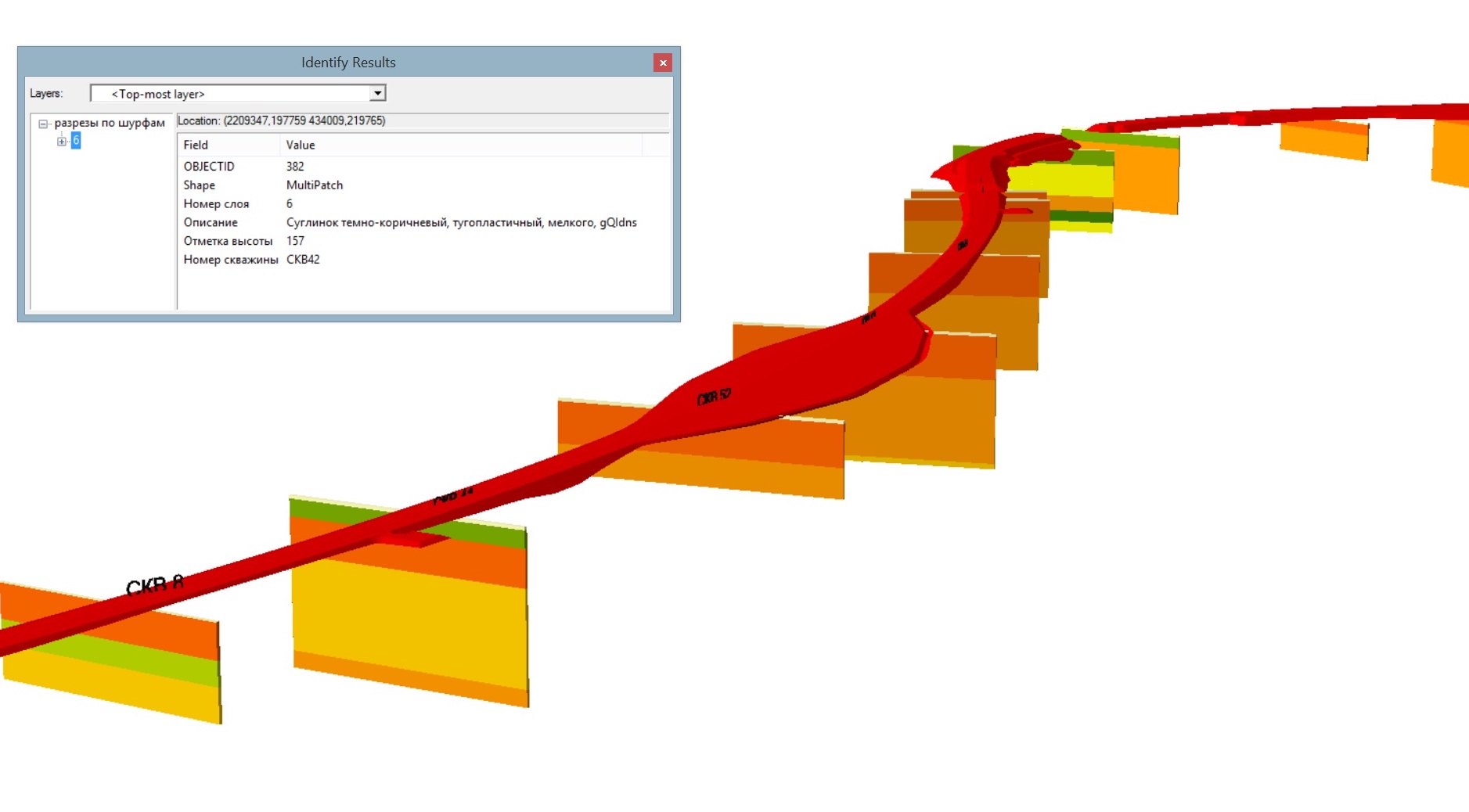 Инженерно-геодезические изыскания
Инженерно-геологические изыскания
Комплексные инженерные изыскания
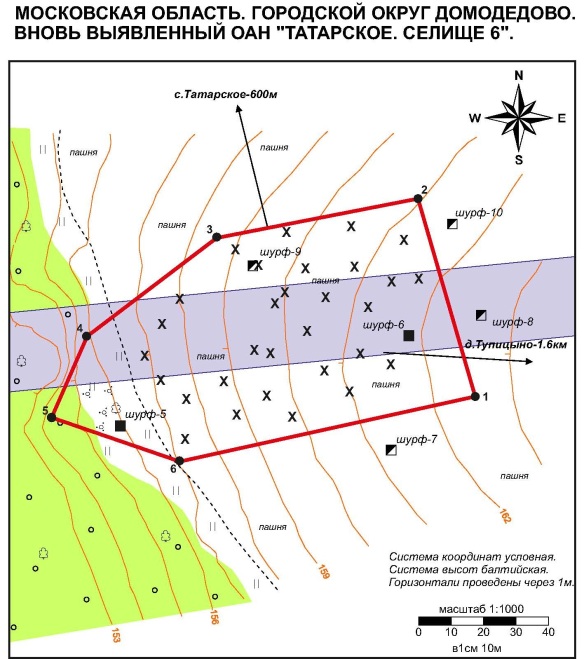 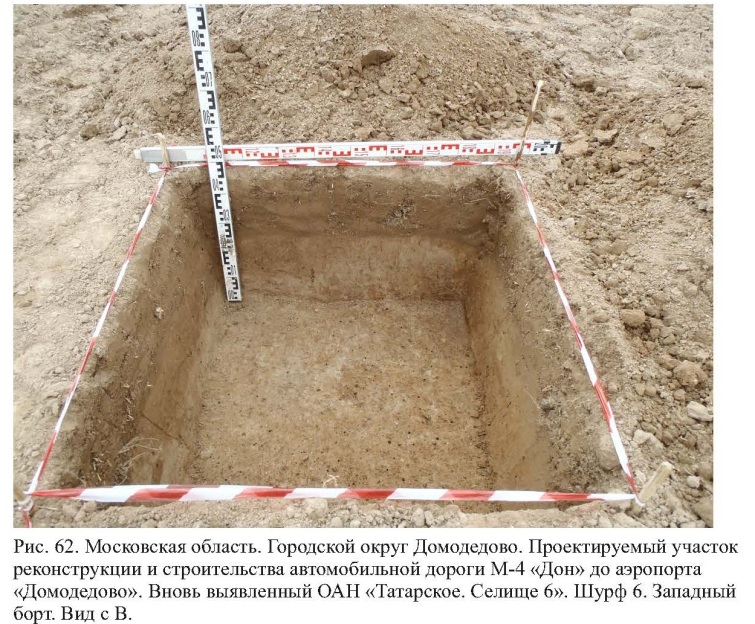 Археологические изыскания
Проектирование вариантов автомобильной дороги
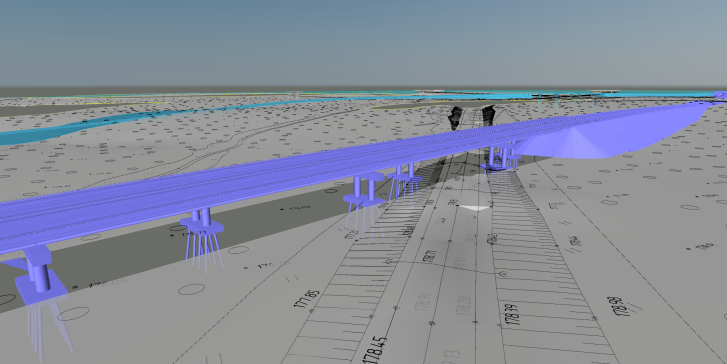 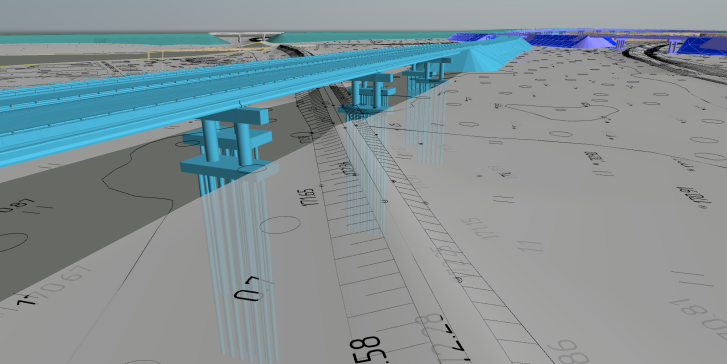 Проектирование искусственных сооружений
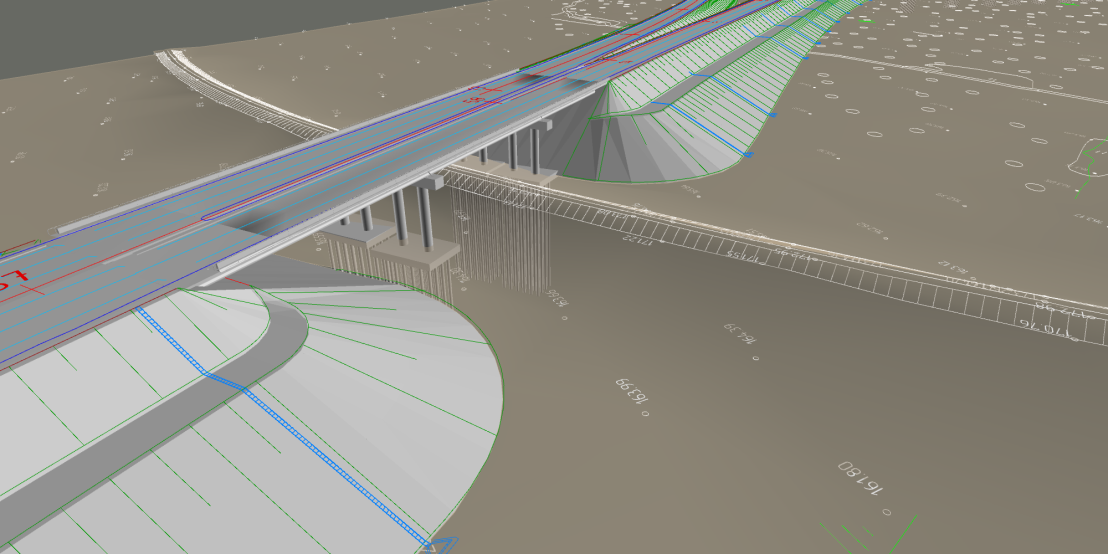 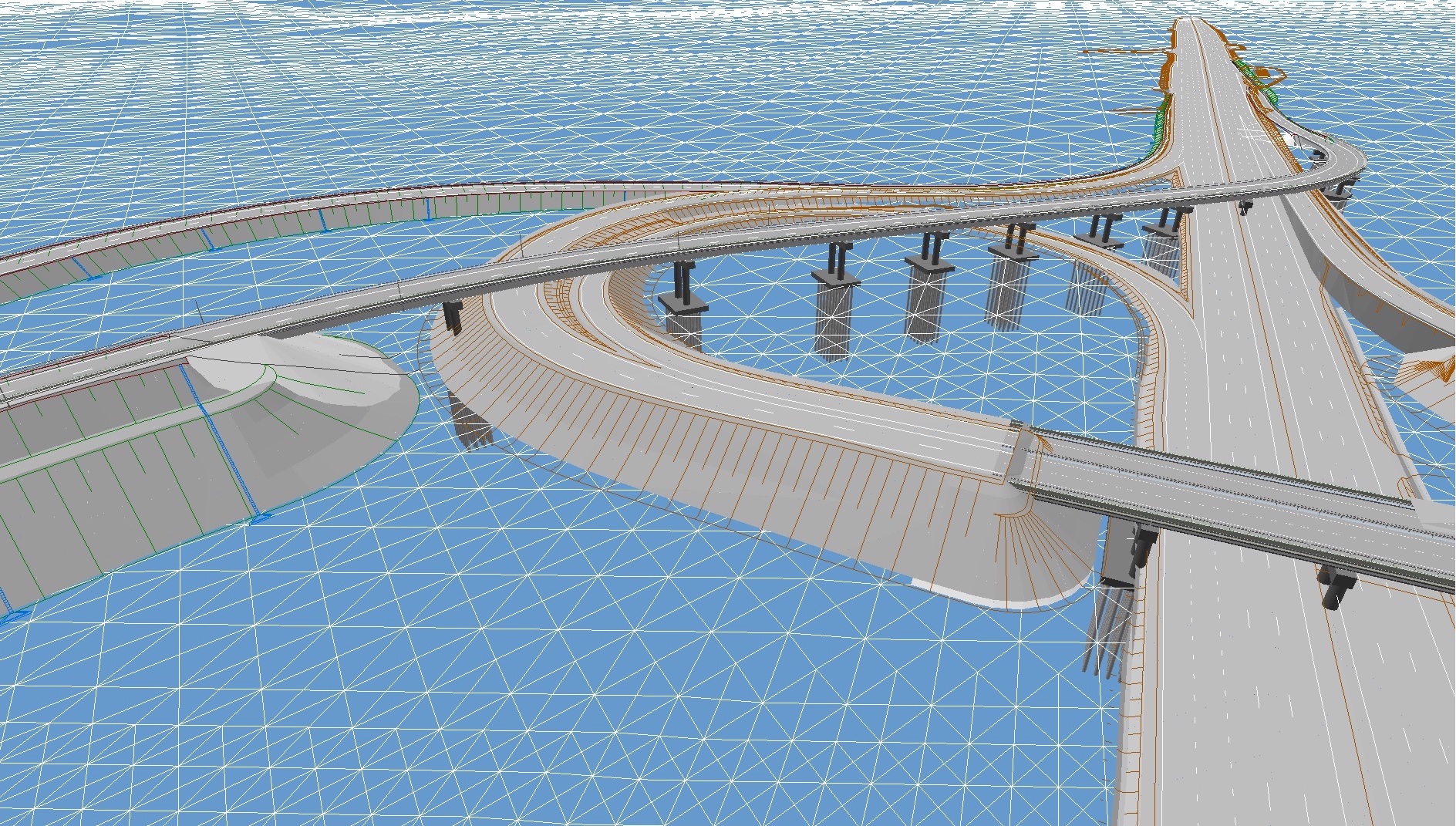 Проектирование вариантов искусственных сооружений
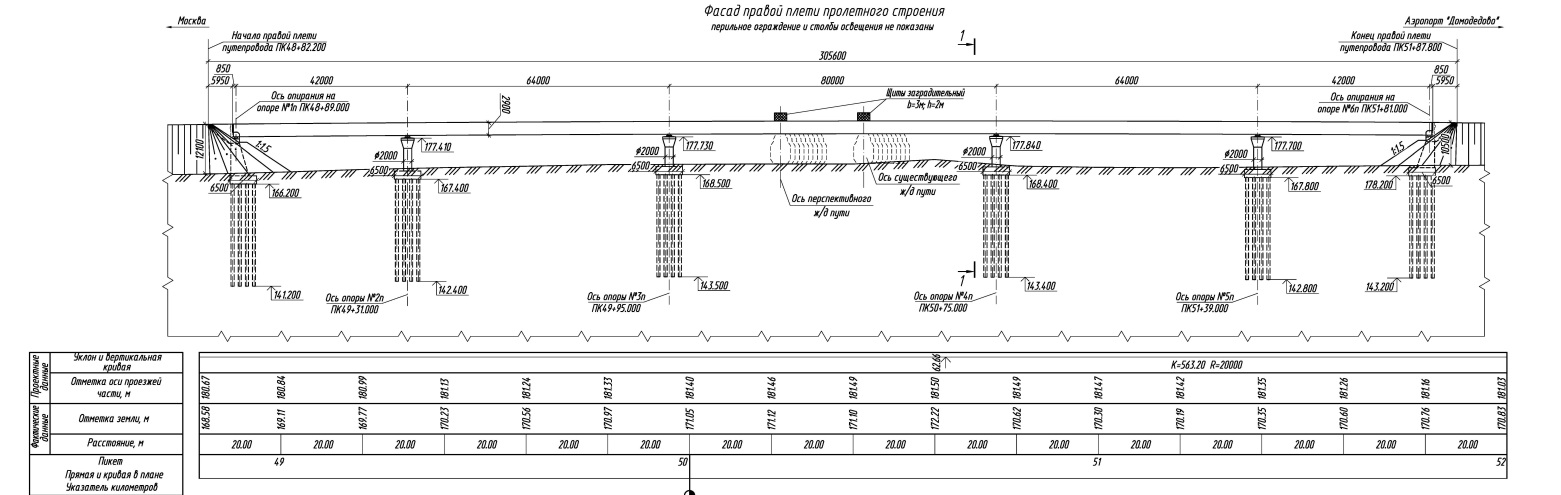 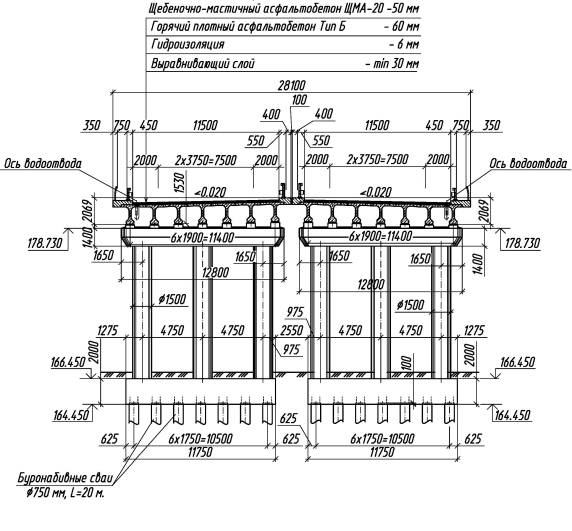 Детализация выбранного варианта
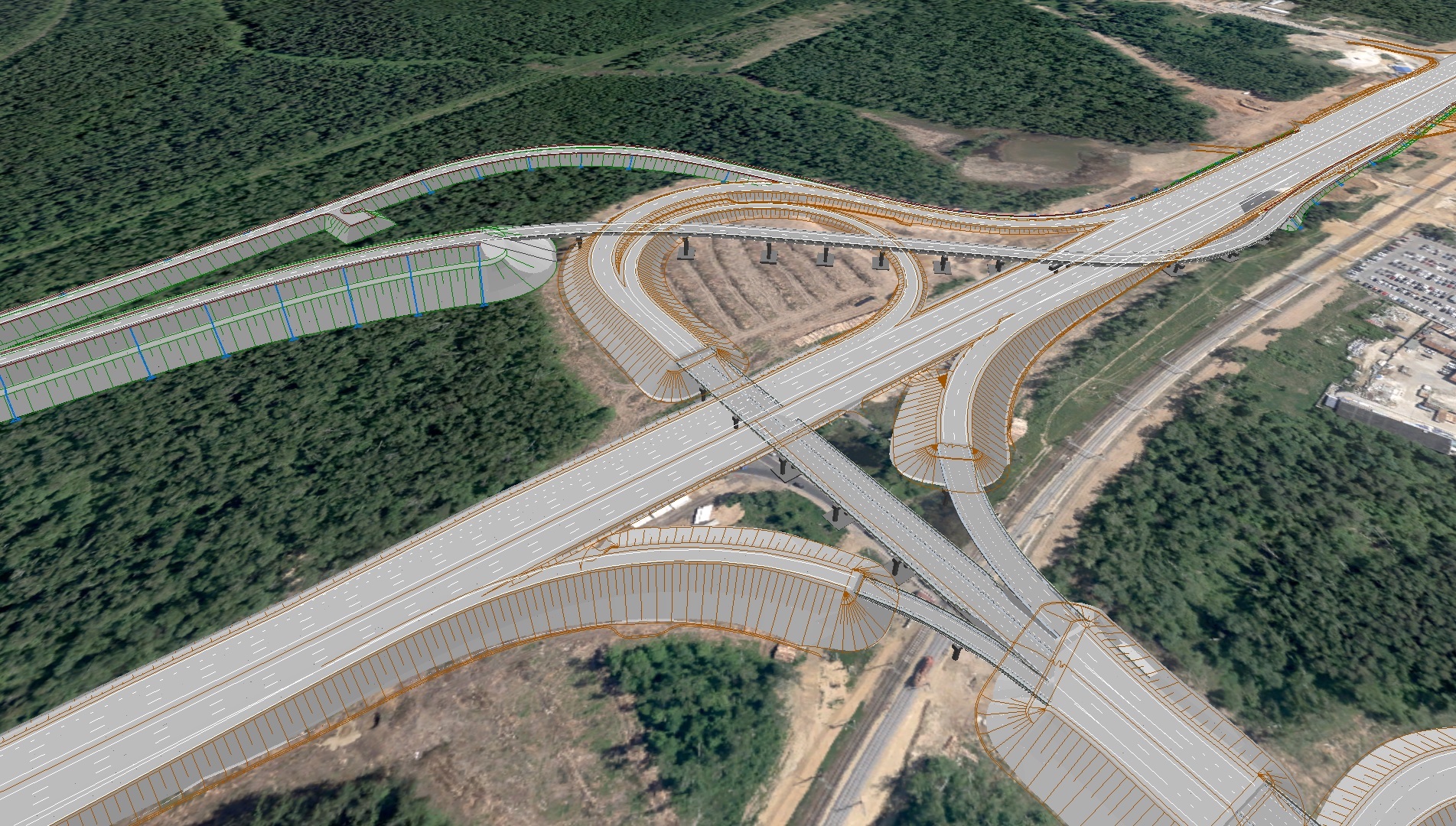 Проектирование и размещение пункта взимания платы
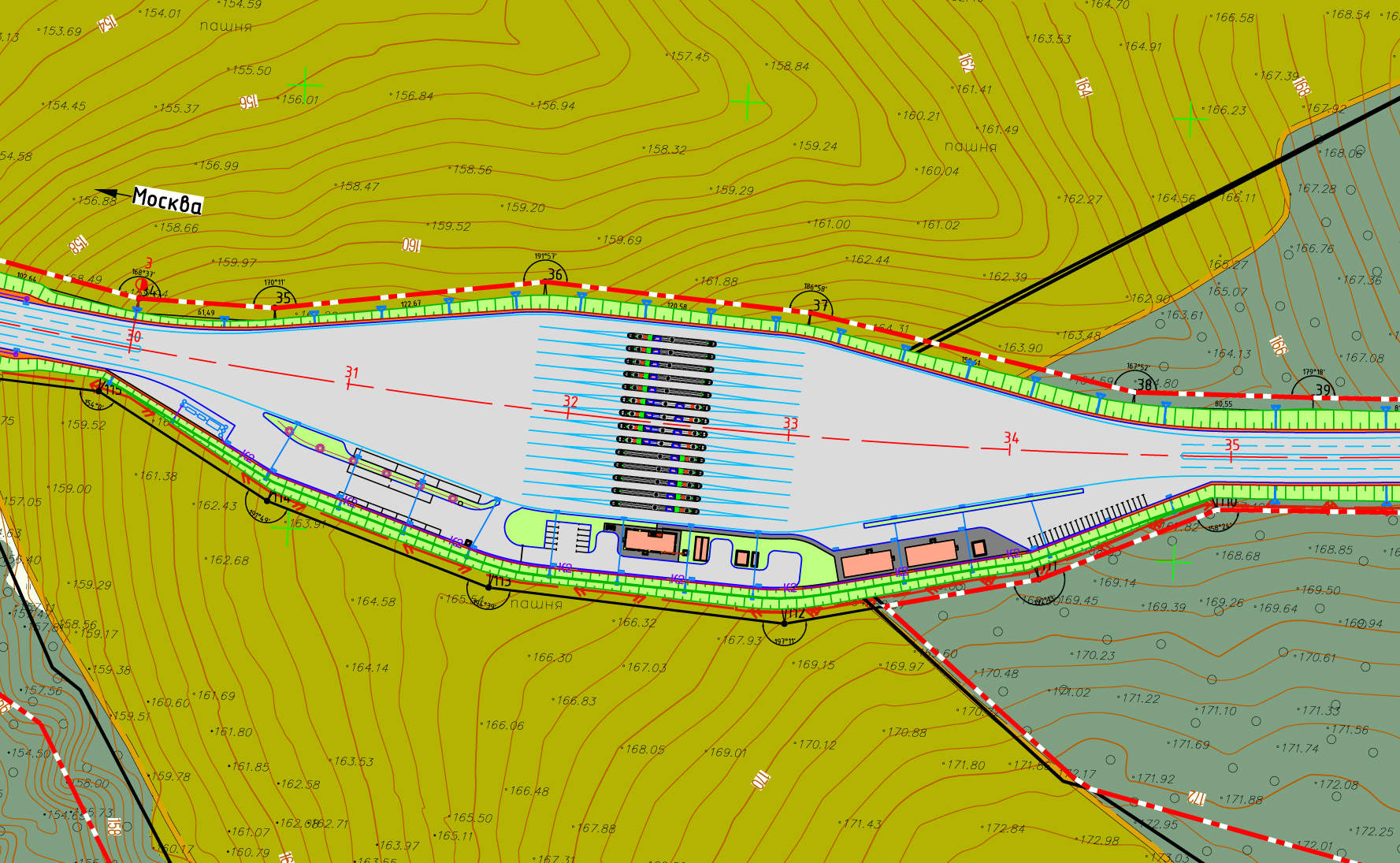 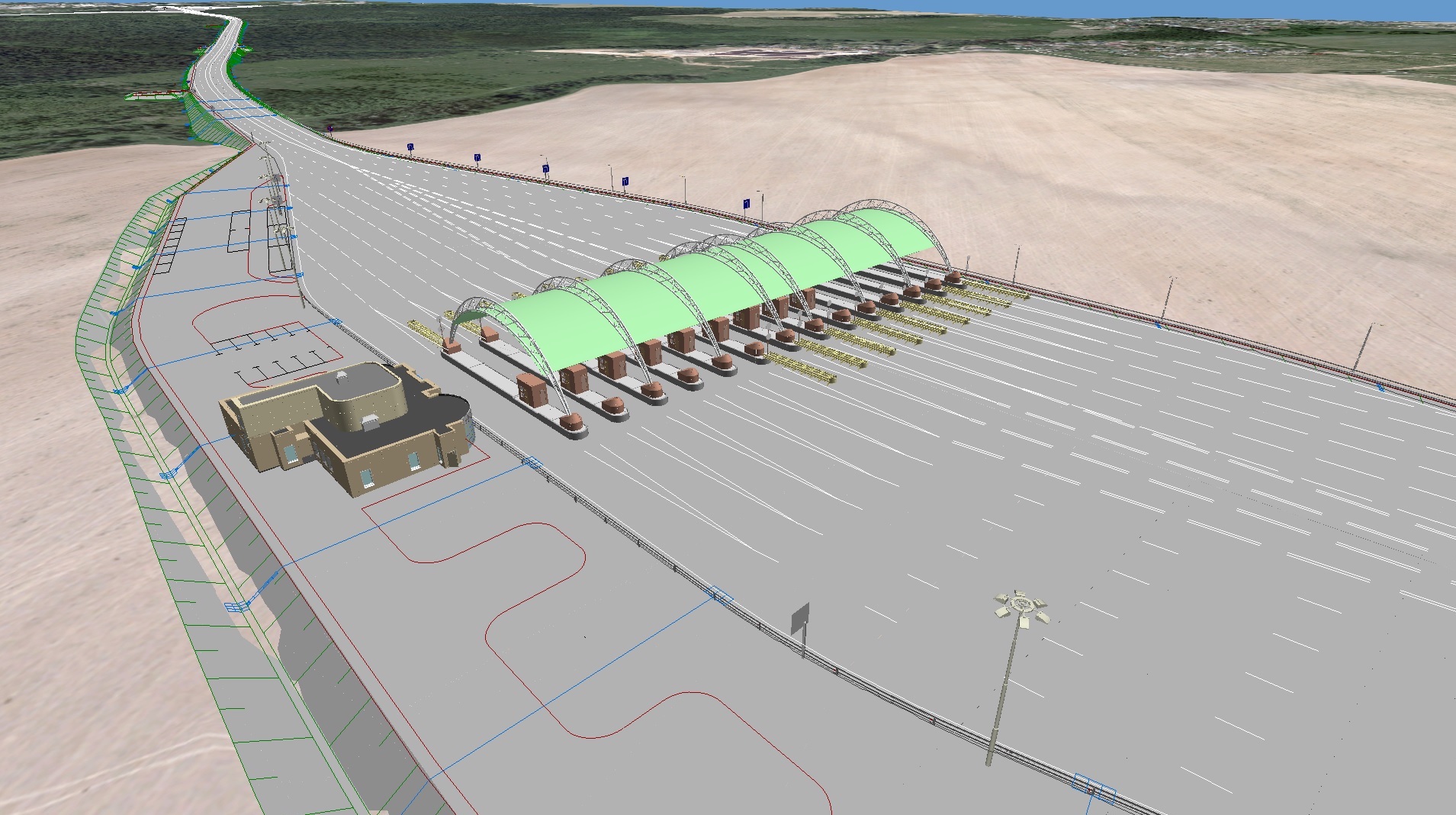 Разработка проекта планировки территории
Разработка проекта планировки территории
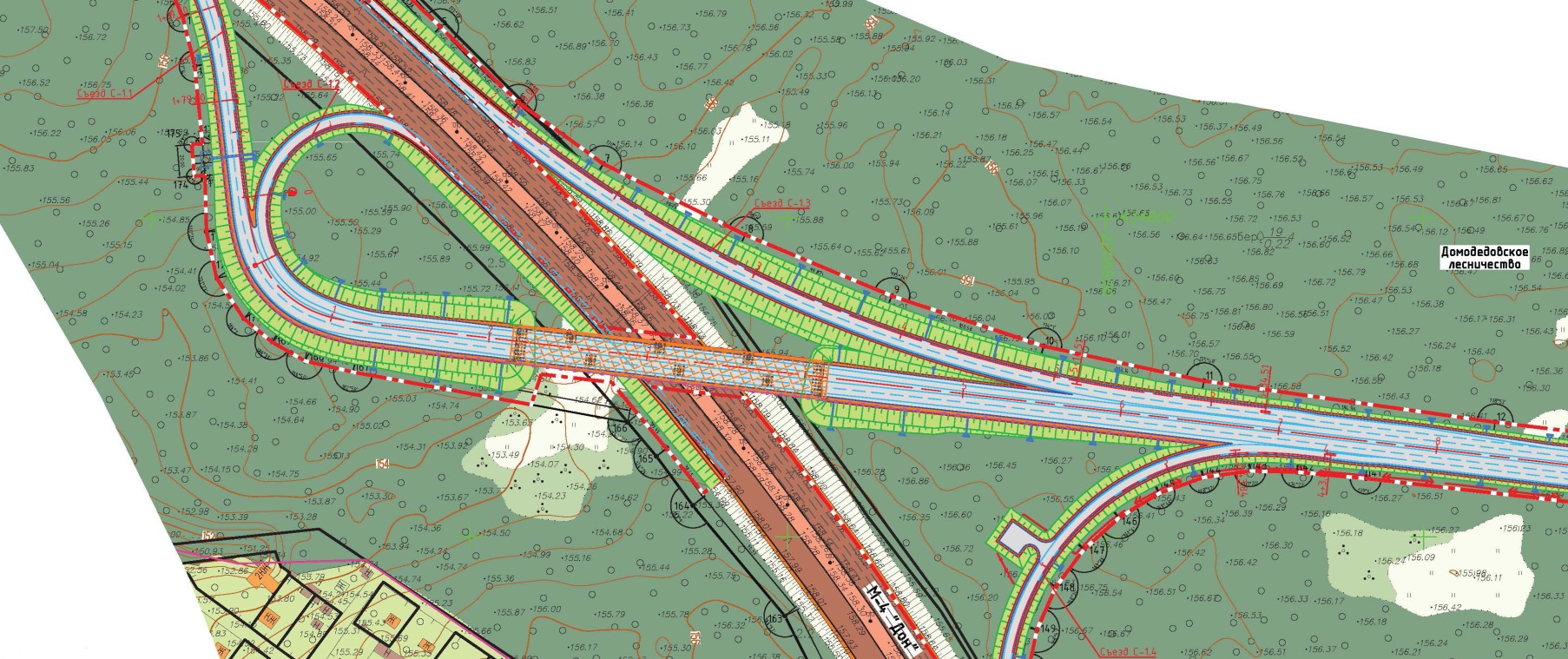 Разработка проекта межевания территории
Выводы
Сокращение сроков проектирования на последующих стадиях
Максимально точный расчет капитальных вложений 
Возможность выполнения кадастровых работ, не дожидаясь стадии «Проект»
Повышение точности и обоснованности принятых проектных решений 
Минимизация рисков на последующих стадиях проектирования и строительства объекта
Повышение инвестиционной привлекательности проекта
СПАСИБО ЗА ВНИМАНИЕ!
ФИО: Сидоренков Алексей Сергеевич
e-mail: a.sidorenkov@gorkapstroy.ru
сайт: www.gorkapstroy.ru
телефон: +7(495) 662-94-93
почта: info@gorkapstroy.ru

адрес : 115088, Москва, ул. 2-й Южнопортовый проезд, д.18, стр.2